«Это я, это я, это все мои друзья»
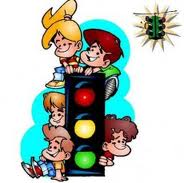 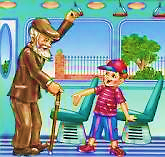 Кто в автобусе, где тесно
Уступает старшим место
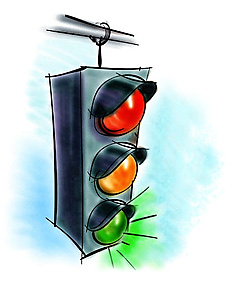 Кто из вас веселый, добрый, 
Переходит на «зеленый»?
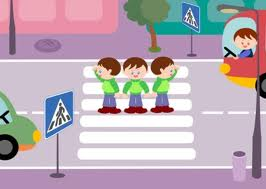 Кто из вас идёт вперёд 
Только там, где переход?
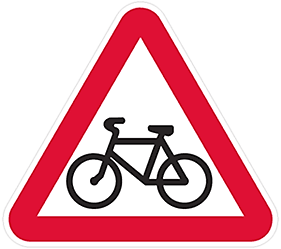 Кто же мчится, как ракета
Если знак увидит этот?
Знает кто, что красный свет –
Это значит – хода нет?
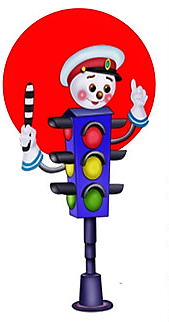 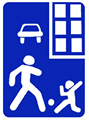 Кто играет во дворах,
Но только не на улицах?
Кто на скользкую дорогу 
Выбегает в непогоду?
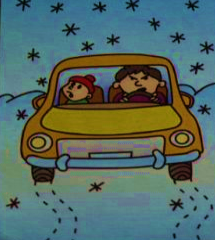 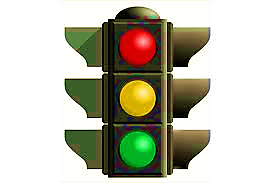 Кто вперёд летит так скоро, 
Что не видит светофора?